DIAGNOSIS & MANAGEMENT OF CHRONIC INTRACTABLE HEADACHES
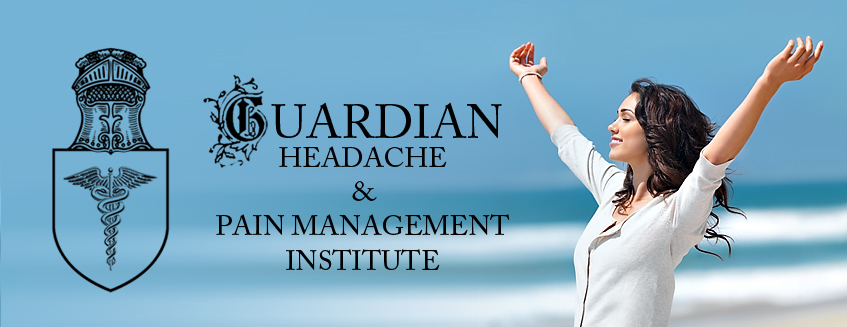 BENJAMIN TAIMOORAZY, MD, FAHS   
  
                                                  Diplomat Headache Medicine UCNS
                                             Diplomat American Board of Pain Medicine
                                        Diplomat American Academy of Pain Management
                                            Diplomat American Board of Anesthesiology
                                                   Clinical Instructor of Surgery UICU
Disclosures
Nothing to disclose
A LITTLE BIT OF HISTORY
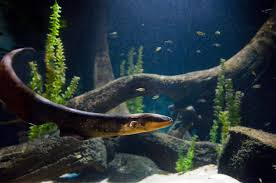 EPIDEMIOLOGY OF HEADACHES
Pain is the number one somatic complaint seen in ambulatory care
Back pain most common
Head pain, fourth most common pain location and more common among women
EPIDEMIOLOGY OF HEADACHES
2/3 of adults affected at some point in their lives
  Mostly managed by PCP
  Only 17% managed by neurologists 
  A very prevalent disorder
  Need for a dedicated subspecialty  UCNS
ECONOMIC BURDEN OF HEADACHES
Direct impact: Lost wages and productivity
  Indirect impact: Cost to the healthcare systems
  Migraine and disability: ¾ of the employed adults with    migraines had  an average of 4.4 lost work days annually
  Rate of chronification: 3% per yr.
  About $20 Billion economic impact annually
ECONOMIC BURDEN OF HEADACHES
High Prevalence and Significant negative impact from chronic headache disorders demands a need for effective diagnosis   and management of headache   complaints in clinical practice
SCIENTIFIC BREAKTHROUGHSIN HEADACHE MEDICINE
Clear neural changes resulting in complex symptomatology
Better understanding of physiological changes=Credibility
Increased information=Patient awareness of options
HEADACHES
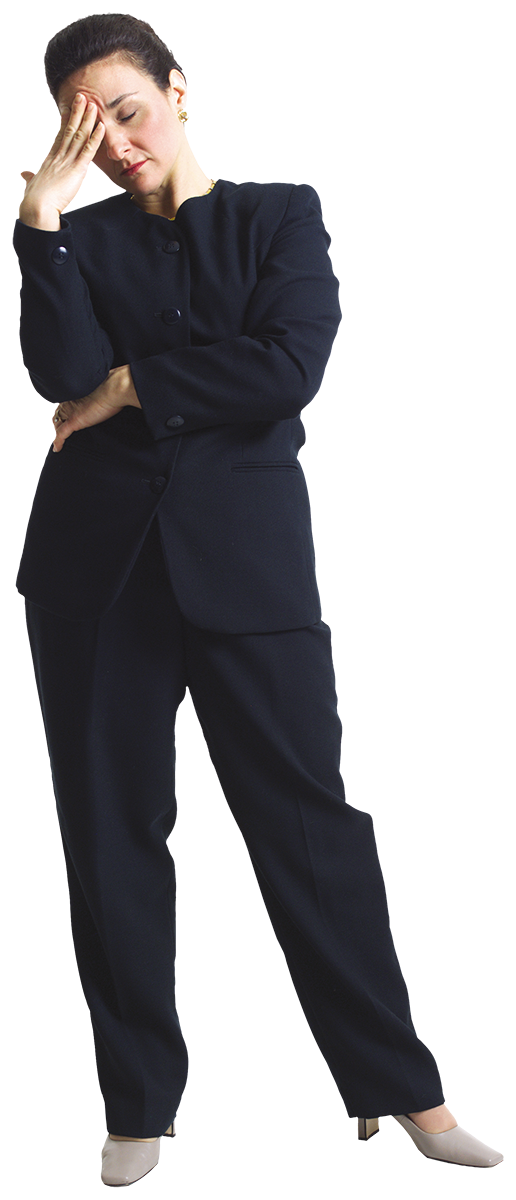 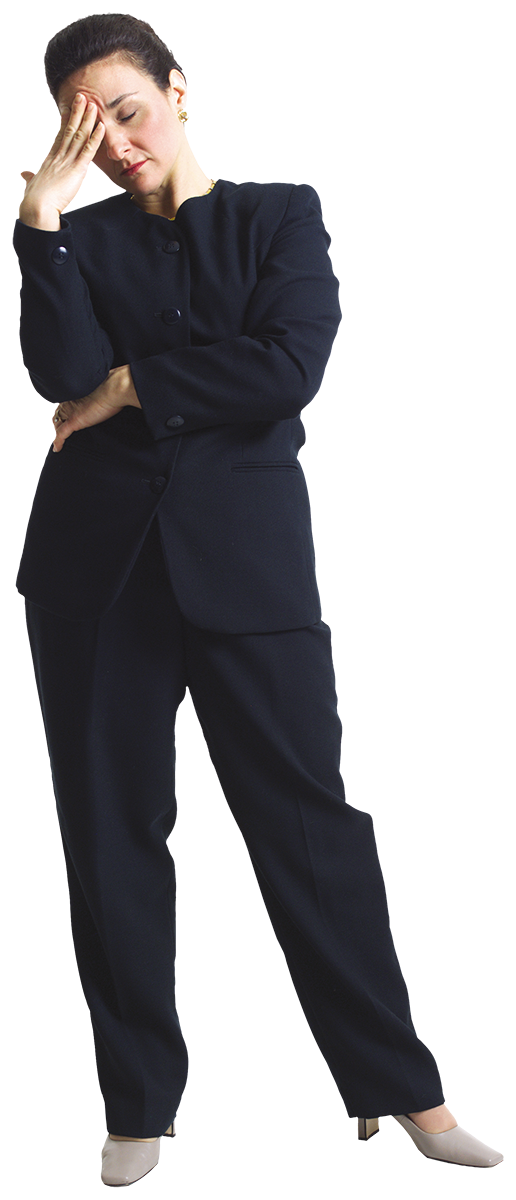 Where is the pain coming from?
ICHD CLASSIFICATION
Primary Headaches
 Secondary Headaches
   Cranial Neuralgias
ICHD CLASSIFICATION
Secondary HA
Infections                                                    Inflammatory
Intracranial Pathology                               Medications
Musculoskeletal                                        CSF pressure 
ICHD CLASSIFICATION
Primary HA
Migraine: Diagnostic Criteria
Tension type HA
Trigeminal Autonomic Cephalalgias: Cluster, SUNCT, HCC, PHC
ICHD CLASSIFICATION
Cranial Neuralgias
DIAGNOSIS
History
                    History
                    History
DIAGNOSIS
History
Physical examination
Blood work
Imaging: X-ray, CT scan, MRI
Spinal fluid analysis
MIGRAINE PATHOPHYSIOLOGY
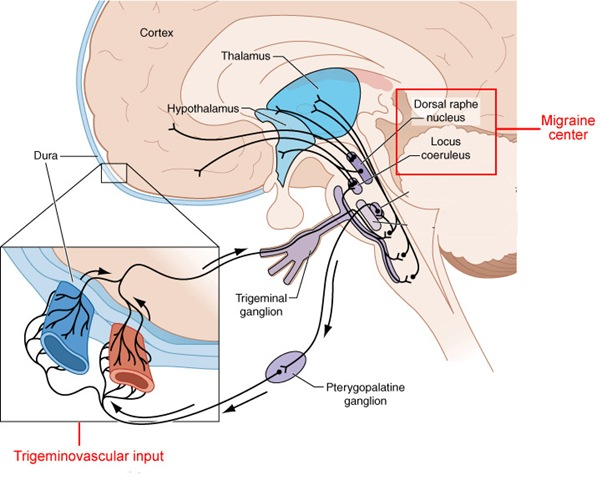 MIGRAINE PATHOPHYSIOLOGY
Trigeminovascular system as the final common pathway in Migraine
A neurovascular disorder:  Changes in the modulating nociceptive input from LC/DRN results in CSD and Trigeminovascular axis activation with release of neuropeptites from presynaptic terminals: SP/CGRP, Neurokinin A, resulting in vasodilatation, neurogenic inflammation , allodynia  and Migraine pain
Pain: From activation and sensitization of Trigeminal sensory afferents and neurogenically mediated sterile inflammatory Response and central sensitization (Allodynia)
Noxious cervical afferent contributes to HA in Migraine sufferers
TREATMENT MIGRAINE
Avoidance of triggers: Red wine (Tannins, Phenolic flavonoids interact with 5-HT metabolism), etc.
Medications: Preventive-Abortive
Headache infusion therapy: Propofol, Ketamine, Mg, DHE
Psychological interventions 
Complimentary and alternative Rx
Interventional pain management
PREVENTIVE TREATMENT OF MIGRAINE
Medications and Mode of action
                                                                              Indications/Response rate
Antidepressants: 5-HT2 receptor antagonism 
Antiepileptic medications: 5-HT2 blockade/GABA/CAI. Modulates Trigeminovascular transmission via KAINATE/AMPA receptors impacting glutamate levels 
Blood pressure medications: Adrenergic /Ca channel blockade/5-HT2
Botulinum Toxin: Only for CM:  SNAP-25, prevents Central/ peripheral sensitization by inhibition of release of ACH,  SP, CGRP-Neurokinin-A and Ca channel blockade. Better for Imploding type Migraine headache.   
Herbal, alternative medicine, Muscle relaxants
ABORTIVE TREATMENTOF MIGRAINE
Medications
Antiemetics
Simple analgesics: NSAIDS (Caution: MOA)
Caffeine
Triptans-Ergot alkaloids: 5-HT1 b/d Agonist resulting in blockade of release of SP, CGRP, Neurokinin A,  preventing neurogenic  inflammation
TREATMENT
Secondary HA
Treatment of the underlying condition
Medications
Interventional pain management
TREATMENT
INTERVENTIONAL
                MANAGEMENT
TREATMENT
Interventional Management 

  Based on recent scientific breakthroughs
MIGRAINE PATHOPHYSIOLOGY
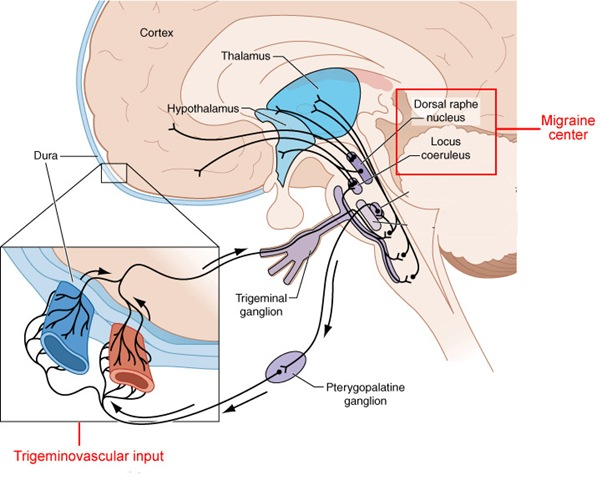 INTERVENTIONAL PROCEDURES
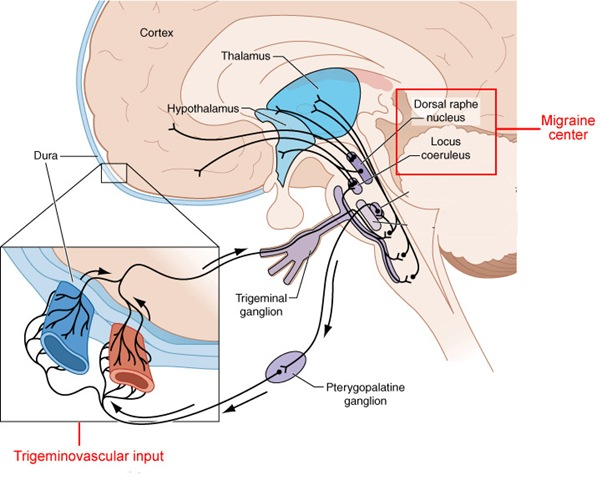 Cervical epidural steroid injection
Cervical RF ablation
Cervical spinal cord stimulation
Sphenopalatine ganglion block/stim/RF ablation
Occipital/supra/infra-orbital N. block/stimulation
Gasserian ganglion block/RF ablation
Stellate ganglion block/RF ablation
Onabutulinum Toxin Injection
MIGRAINE PATHOPHYSIOLOGY
CERVICAL WHIPLASH
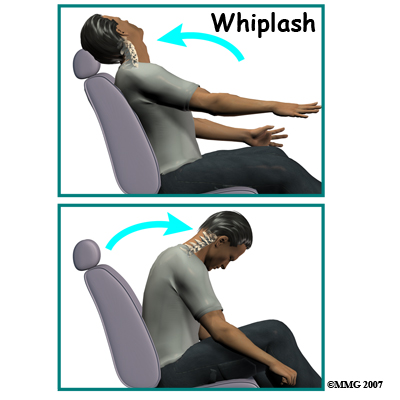 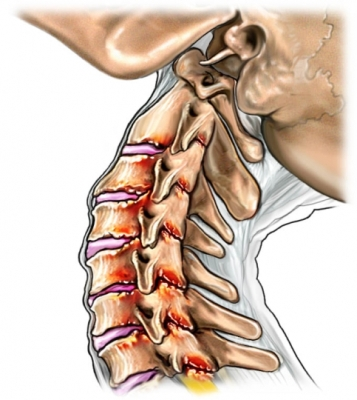 CERVICAL FACET ARTHROPATHY
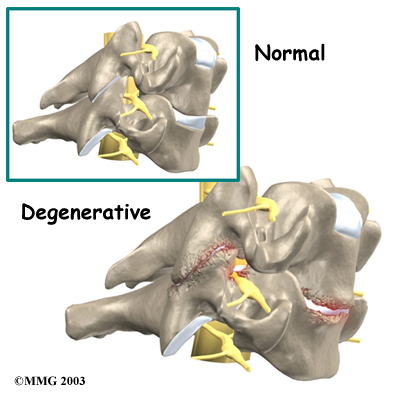 CERVICAL FACET PAIN REFERRAL PATTERN
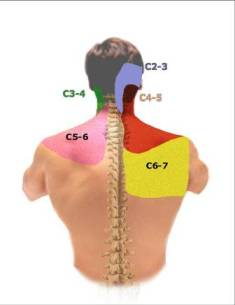 CERVICAL ACCELERATION/DECELERATION SYNDROME
http://www.guardianpaininstitute.com/home/whiplash/
CERVICAL MEDIAL BRANCH N. RFA
http://www.guardianpaininstitute.com/?page_id=347
CONCLUSION
HA is one of the most prevalent maladies
Need for specialized/subspecialized approach
Proper diagnosis
Great opportunities for Rx
THANK YOU
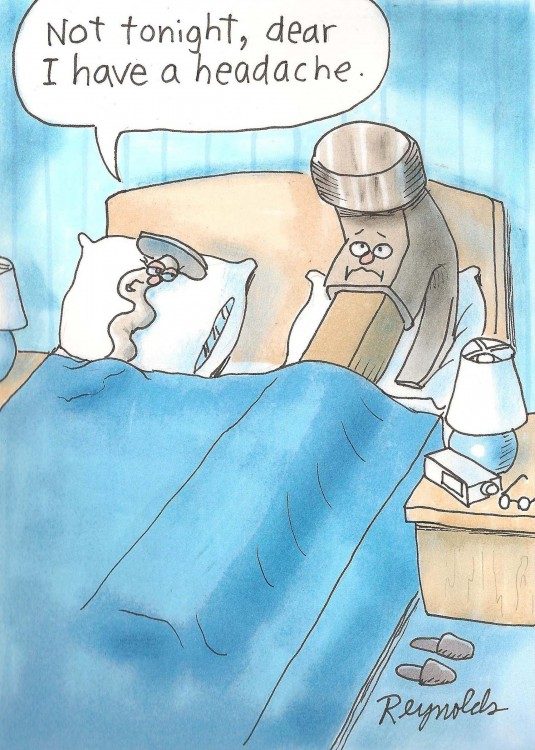 THANK YOU
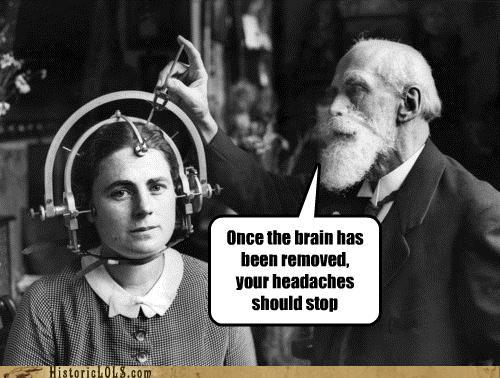